1
Creating Collaborative Civic Spaces Module Series
Module Three:

How do we engage student voice when building community in the classroom?
[Speaker Notes: Module Series Overview:
Creating Collaborative Civic Spaces module series is a set of four of modules designed to support teachers in creating collaborative civic spaces that supports student engagement in deliberative and democratic processes and democratic discourse as required by the Kentucky Academic Standards (KAS) for Social Studies. 

Creating Collaborative Civic Spaces module series is intended to support the successful implementation of the KAS for Social Studies in classrooms across the state. The duration, scope and sequence of the module sections may be customized to accommodate local needs and conditions. The sections are designed to provide flexibility for districts and schools and, as such, can be viewed as stand-alone lessons or within the progression of the module as written. You are supported in engaging with this module individually, if desired.

Materials:
The following materials are part of this module:
Kentucky Academic Standards (KAS) for Social Studies
Module Three Notecatcher: https://www.education.ky.gov/_layouts/download.aspx?SourceUrl=/curriculum/standards/kyacadstand/Documents/Module_Three_Civic_Spaces_Note_Catcher.docx
Additional materials, such as but not limited to, articles, discussion strategies, etc. are provided within the notes section of applicable slides throughout the module.

Guiding Notes
Guiding notes are provided in the Notes section of the PowerPoint to support your learning. The information provided in the Notes section includes additional information, directions for the activities on the slide, and citations of used resources, where appropriate. It is critical that you read the material presented in the Notes section to ensure that you are acquiring the important knowledge, skills and understanding required when engaging with this module.

Virtual Training Note:
If you plan to engage with this module virtually as a group, consider directing participants to the Social Studies Professional Learning Modules page so that you may access the resources used directly from the links provided in the PowerPoint: https://kystandards.org/standards-resources/ss-resources/ss-pl-modules/
Additionally, you may consider downloading the resources contained within each section of the module and placing them into a Google folder for you or your colleagues to access.

Module Three: Compelling and Supporting Questions with Learning Goals and Success Criteria
Compelling Question: How do I create collaborative civic spaces that support student collaboration and discourse?
Supporting Question: How do we engage student voice when building community in the classroom?
Learning Target: I can create collaborative civic spaces that support student collaboration and discourse. 
Success Criteria: I can create a classroom where student voice is used to create and maintain our classroom community. 

Intended Audiences:
Participants
Module participants may include, but are not limited to, district leadership, school administrators, instructional specialists/coaches, intervention specialists, department chairs, special educators and classroom teachers.

Facilitators:
This module series may be implemented with by a teacher individually or a group of educators led by a facilitator. If this module is being completed as a group, facilitators may include, but are not limited to, district leaders, school administrators, instructional specialists/coaches, intervention specialists, department chairs, special educators, and classroom teachers. Facilitators may need to revise specific tasks in order to meet the needs of the participants or to be respectful of the time planned within the work session. 

Helpful Hint for Facilitators:
The learning that will take place in this module may cause Kentucky educators to face changes in instructional practices amidst this transition. It is important to realize that while you are the facilitator of these work sessions, you may not have all the answers to the questions asked by participants, and that is okay. Throughout the module, participants may have questions that will be addressed in future work sessions. When that happens, reflect on this quote from Graham Fletcher, “Every teachable moment doesn’t need to be a teachable moment in that moment.” Use these moments to encourage participants to attend future work sessions where those questions will be addressed. If participants ask questions you are not prepared to answer, offer to follow up on that during the next work session.

Planning Ahead for Facilitators:
Determine which stakeholders to invite as participants. In the invitation, describe how the work sessions will benefit them.
A few days before the meeting, you may want to remind participants to be prepared to have their documents available during the meeting. (See below for Participant Documents Needed.)
Reserve adequate space and equipment. Tables or desks should be set up to support small-group discussion. If conducting this module virtually, ensure that your technology platform can support break out rooms to support small group collaboration.
Ensure that participants have access to the Internet.
Consider how you might handle participants who may not be in attendance at all work sessions. It might be worthwhile to consider how those participants might access missed sections of the module between work sessions in order to feel as prepared as the other participants.

Preparation
 
Participant Documents Needed:
Plan ahead regarding how you will feel most comfortable engaging with the KAS for Social Studies, either:
A device with access to the KAS for Social Studies, or
A hard copy of the KAS for Social Studies

Additional documents needed include: 
Module Three Note catcher

Supplies Needed:
• Computer with Module Three: How do we engage student voice when building community in the classroom? PowerPoint presentation.
• Technology with projection capability if in person. Technology platform where presenters have sharing ability and breakout room options if virtual.
• Copies of the handouts needed for the session either in hard copy format or available in a folder online. Links to the participant handouts needed for the session also may be built right into the agenda.
• Parking Lot for questions - If completing as a group, you may consider providing a poster on which participants can write or post questions, or you may prefer to have a digital parking lot where participants can access a Google document, for example, to post questions and that you can modify as the participants work through the sections of the module.
• Self-Sticking Notes (optional)
• Poster paper (optional)
• Highlighters and/or colored pens/markers (optional)

Building a Community:
Building a community is important for any group that will work together, especially if participants have not worked together before. The concept is the same as building a safe, respectful, productive classroom climate. Incorporating community-building into each session builds trust, shows participants that they are valuable as individuals and engages them in the learning process. It is also useful for creating a professional learning network where participants can be supported in their work. Community-building can be as simple as allowing participants to introduce themselves and their role in the school/district, developing or refining group norms, allowing for questions, and/or the sharing of answers to reflection questions or individual discovery task items that are included in this module. Again, time allotted for community-building will allow participants to have a voice and be engaged as active contributors and learners in the sessions.

Virtual Training Options: Be sure to conduct continual check-ins throughout the presentation. Build Google documents to continue to collect feedback, such as questions, hopes, and/or concerns to which participants may continually add.

Module Attribution
Collaborative Civic Spaces was originally created by Mary Ellen Daneels for the Hawaii Department of Education, Office of Curriculum and Instructional Design, as seen at https://sites.google.com/view/hawaiicorestandardsforsocialst/online-professional-development-modules and has been modified here with permission. 
All content was based on Colorado Department of Education – Standards and Instructional Support Modules https://sitesed.cde.state.co.us/course/index.php?categoryid=24.]
2
Introduction
Compelling Question: How do I create collaborative civic spaces that support student collaboration and discourse?
Supporting Question: How do we engage student voice when building community in the classroom?
Learning Target: I can create collaborative civic spaces that support student collaboration and discourse. 
Success Criteria: I can create a classroom where student voice is used to create and maintain our classroom community.
[Speaker Notes: Guiding Notes: 

Creating Collaborative Civic Spaces Module series has four modules that build on one another to support a participant in answering the compelling question: How do I create collaborative civic spaces that support student collaboration and discourse? Participants will answer this question after completing the module series. Answering this question will support participants in meeting the Learning Target: I can create collaborative civic spaces that support student collaboration and discourse. 

Each module within the module series supports a participant in answering a supporting question. At the conclusion of engaging with Module Three of this series, participants will answer the supporting question: How do we engage student voice when building community in the classroom? Participants will meet the success criteria for Module Three when they can demonstrate the Success Criteria: I can create a classroom where student voice is used to create and maintain our classroom community.

For more information on compelling questions, visit Section 3B: “What are Compelling Questions and how do students ask them?” from the Inquiry Practices module: https://education.ky.gov/curriculum/standards/kyacadstand/Documents/Inquiry_Practices_of_KAS_for_Social_Studies.pptx

For more information on supporting questions, visit “Section C: What are Supporting Questions, and how do students ask them?” from the Inquiry Practices module: https://education.ky.gov/curriculum/standards/kyacadstand/Documents/Inquiry_Practices_of_KAS_for_Social_Studies.pptx

For more information on Learning Goals and Success Criteria and their alignment to the KAS for Social Studies, visit Learning Goals, Success Criteria and the KAS for Social Studies: https://kystandards.org/standards-resources/ss-resources/learning-goals-success-criteria-and-the-kas-for-social-studies/]
3
How do we engage student voice when building community in the classroom?
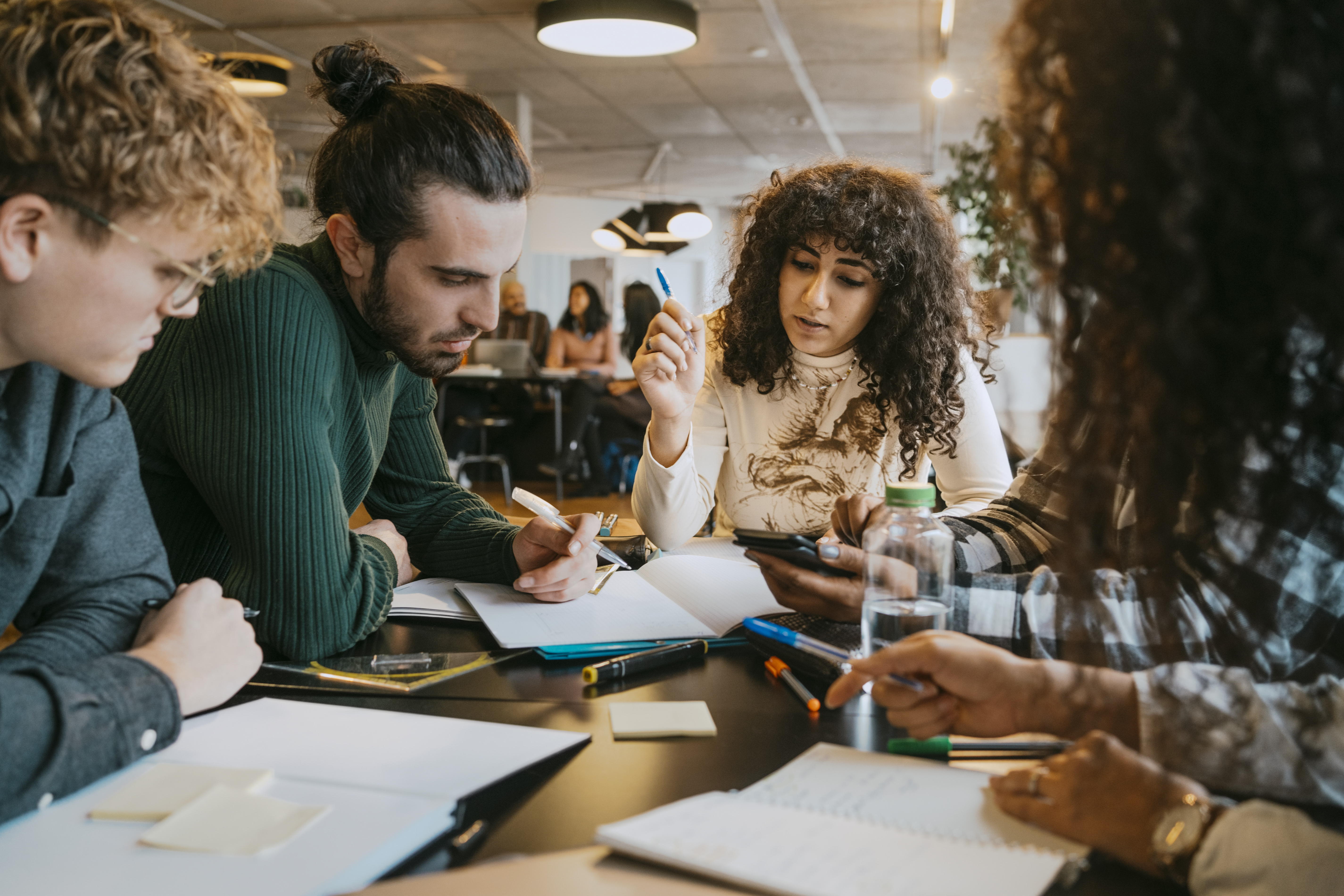 In order to answer this question, we need to start with an exploration of community. 
We need to define it, learn how to create it, and how to maintain it.
[Speaker Notes: Guiding Notes.

Read the slide.]
4
What is community?
According to the Glossary of Terms for the Kentucky Academic Standards (KAS) for Social Studies, community is defined as: 
"a group of people who have common interests and goals and typically share a space, culture, heritage or government.” 
As you read this definition, highlight the key words.
[Speaker Notes: Guiding Notes: 

Read the definition of community and reflect on it independently. 

On your Note Catcher where it says Slide Four, highlight the key words in this term.]
5
What do communities do?
In Civil Discourse: Classroom Conversations for Stronger Communities, the authors share the following statements about what communities do:
“Communities agree.
Communities disagree.
Communities have similar opinions and interests.
Communities have different opinions and interests.”

How do these statements apply to the classroom?
[Speaker Notes: Guiding Notes:

Read the slide.

On your Note Catcher where it says Slide Five, highlight the key words in this term. 

Responses may include, but are not limited to:

In classrooms, many of the students might agree or disagree on several issues: what to have for snack, what their favorite specials class is, the best food served at lunch in the cafeteria, etc.
In classrooms, students might have a variety of interests. Some students may like the same sports or afterschool activities, while others may not. 

Even when students have different opinions or interests, it is important to note that the classroom is a community where students should respectfully work collaboratively and respect diverse opinions.

Resources:
Schmidt, Joe and Nichelle Pinkney. (2022). Civil Discourse: Classroom Conversations for Stronger Communities (pg. 75). Corwin.]
6
Classroom Communities
In the Kentucky Academic Standards (KAS) for Social Studies, students learn about communities as early as Kindergarten: 



In order for students to understand and be responsible participants in local, regional and global communities, students must learn how to engage with and maintain classroom communities.
[Speaker Notes: Guiding Notes:

Read the slide.]
Why should we build communities in the classroom?
Quote One
Quote Two
“Community building in the classroom is about creating a space in which students and instructors are committed to a shared learning goal and achieve learning through frequent collaboration and social interaction (Adams & Wilson, 2020; Berry, 2019; McMillan & Chavis, 1986).”
Community building is vital to active student engagement in a course across all modalities. Research shows that when students feel that they belong to their academic community, that they matter to one another, and that they can find emotional, social, and cognitive support for one another, they are able to engage in dialogue and reflection more actively and take ownership and responsibility of their own learning (Baker, 2010; Berry, 2019; Brown, 2001; Bush et al. 2010; Cowan, 2012; Lohr & Haley, 2018; Sadera et al., 2009).
https://ctl.columbia.edu/resources-and-technology/teaching-with-technology/teaching-online/community-building/
[Speaker Notes: Guiding Notes:

Read the slide.

On your Note Catcher where it says Slide Seven, complete the graphic organizers from each quote. There is a different graphic organizers for Quote One and Quote Two. To complete the graphic organizer:
In the first column, identify the key words and phrases in the quote.
In the second column, answer the question: According to this quote, why should classroom communities be built?

Resource: 
Columbia University. (n.d.) Community Building in the Classroom. Center for Teaching and Learning. https://ctl.columbia.edu/resources-and-technology/teaching-with-technology/teaching-online/community-building/]
Student Voice in Community Building
What is student voice?
As you read these two definitions of student voice, identify the keywords in each definition.
Definition One
Definition Two
“Student Voice is the valuing and prioritizing of youth values, beliefs, perspectives, participation and influence in all aspects of schooling. Student voice is core to classroom, schoolwide, district, & community improvement & decision-making.”
Chicago Public Schools
Student voice is defined “as authentic student input or leadership in instruction, school structures, or education policies that can promote meaningful change in education systems, practice, and/or policy by empowering students as change agents, often working in partnership with adult educators.”
Elevating Student Voice in Education
[Speaker Notes: Guiding Notes:

As you read these definitions of student voice, identify the keywords that define “student voice” in the note catcher where it says Slide Eight.  

Once you have identified the key words and phrases in both definitions, create a definition of student voice by synthesizing the key words and phrases that were identified on the graphic organizer. 

Resources:
Brenner, Meg, Catherine Brown, and Ashley Jeffrey. (August 2019). Elevating Student Voice in Education. Center for American Progress. https://www.americanprogress.org/wp-content/uploads/sites/2/2019/08/StudentVoice-report.pdf]
9
Student Voice and the KAS for Social Studies (1)
The KAS for Social Studies requires that students have a voice in the educational process as a student’s ability to effectively communicate their own conclusions and listen carefully to the conclusions of others can be considered a capstone of social studies disciplinary practices. 
In the Communicating Conclusion standards, at minimum, students engage in civil discussion, reach consensus when appropriate and respect diverse opinions relevant to significant, unresolved issues students may face in their local, regional and global communities.
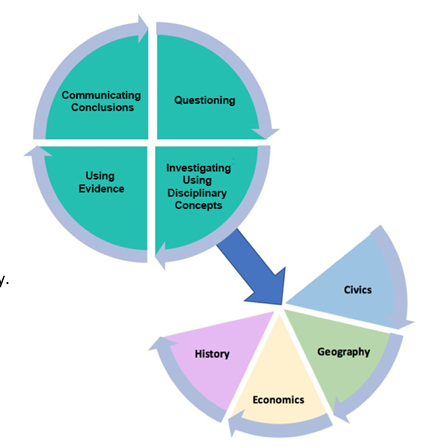 [Speaker Notes: Guiding Notes:

Read the slide.]
10
Student Voice and the KAS for Social Studies (2)
Students engage in disciplinary thinking and apply appropriate evidence to propose a solution or design an action plan. 
Students apply a range of deliberative and democratic procedures to make decisions about ways to take action on current local, regional and global issues.
Thus, social studies classrooms in Kentucky must be collaborative environments where students can engage in civil discussion, reach consensus when appropriate and respect diverse opinions.
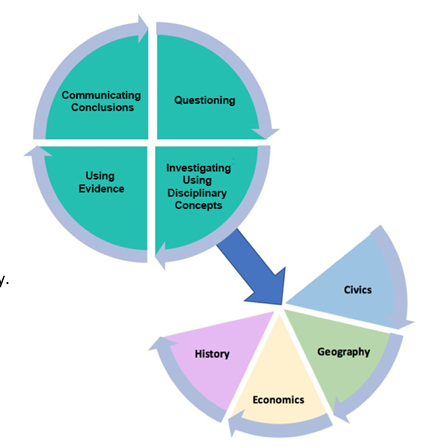 [Speaker Notes: Guiding Notes:

Read the slide.]
11
Why is student voice an important part of building community in a social studies classroom?
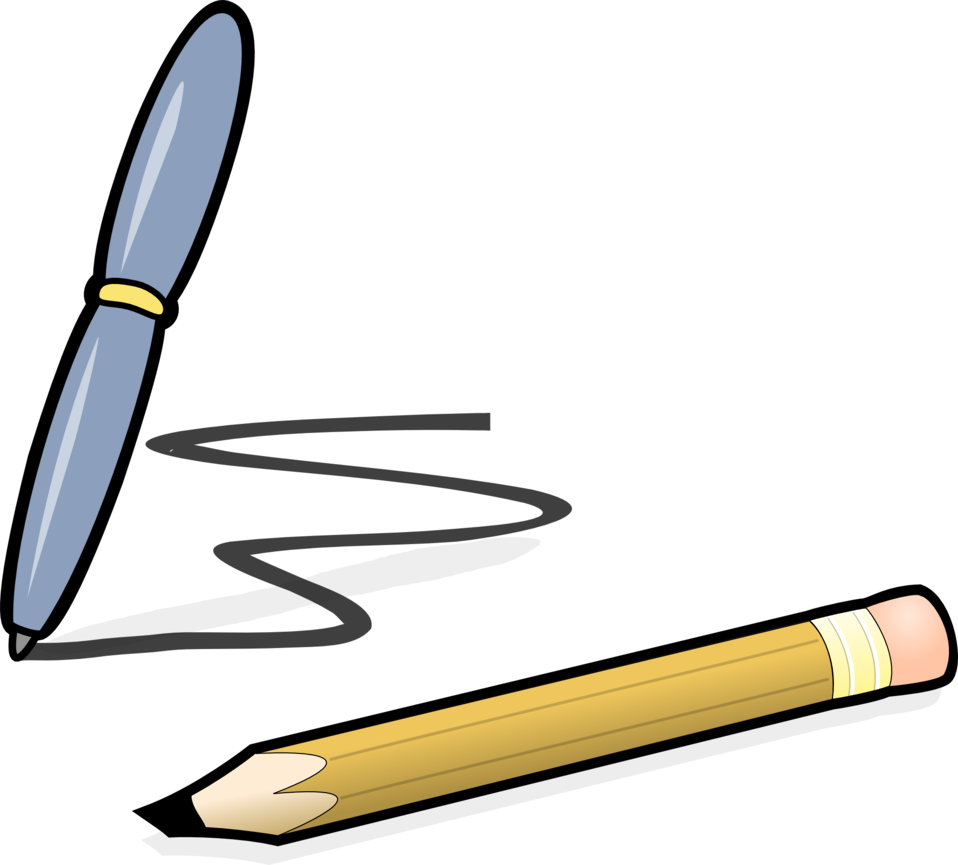 Using the information provided on the previous slides, complete a Quick Write about the relationship between student voice and building community that answers the question above.
[Speaker Notes: Guiding Notes:

Following the directions on the slide, answer the question “Why is student voice an important part of building community in a social studies classroom?” where it says Slide Eleven on your note catcher. 

Resources: 
For more information on Quite Writes, visit:
Reading Rockets. (n.d.) The Power of Quick Writes. https://www.readingrockets.org/topics/comprehension/articles/power-quick-writes]
12
How to Create a Collaborative Environment
Read the article entitled “Components of a Reflective Classroom” while annotating the article using the directions below.
Triangle (point instead of base at bottom): Something “pointed” and new
Square: Something that “squared” or agreed with your thinking
Circle: Something that is still going around in your head
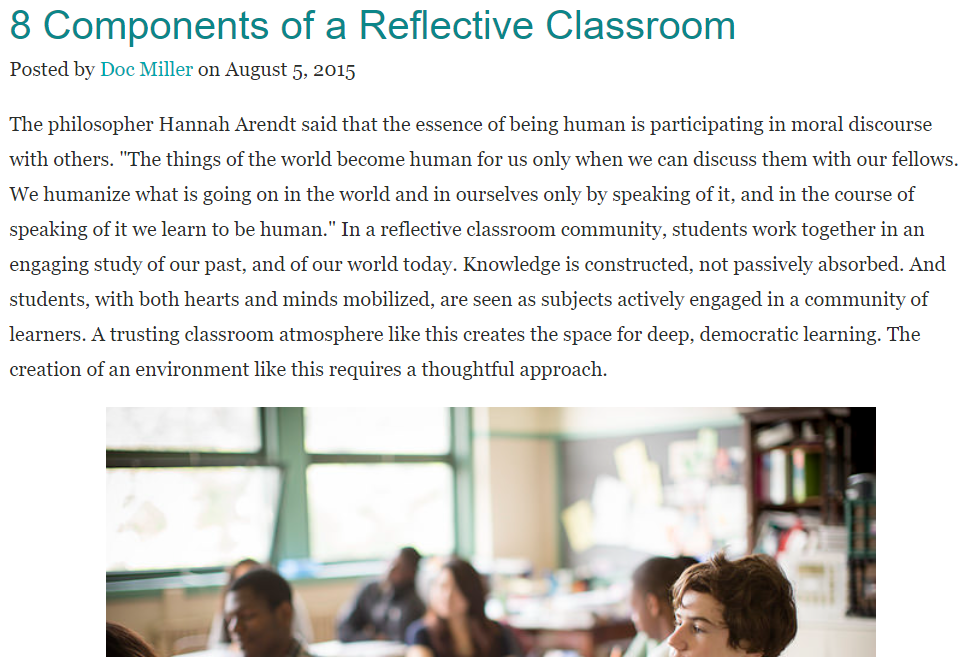 [Speaker Notes: Guiding Notes:

Read the slide and annotate it using the shapes on the slide. 
Triangle - Something “pointed” and new
Square - Something that “squared” or agreed with your thinking
Circle= something they wonder about. 

If you are not able to annotate the article using symbols, select different highlighter colors for the directions outlined here. 

Resource:
Miller, Doc. (2015, August 5). 8 Components of a Reflective Classroom. Facing History and Ourselves. https://facingtoday.facinghistory.org/8-components-of-a-reflective-classroom]
13
Ways to Engage Student Voice in Building Community: Relationships (1)
A reflective classroom is one that values student voice. One way to engage student voice in building community is to build respectful relationships. To understand the importance of relationships in building community, watch The Power of Relationships in Schools. 



As you watch the video, add to the graphic organizer about how building relationships with students contributes to a collaborative civic space.
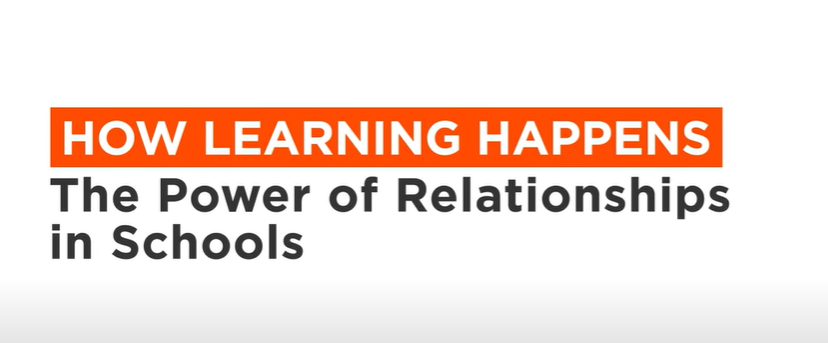 [Speaker Notes: Guiding Notes:

Read the slide and add information to the graphic organizer from the video about how building relationships with students contributes to a collaborative civic space. The graphic organizer referenced here is on the note catcher where it says: Slides 13, 14, 15, 16, 17, 18 and 19. 

Resource:
Edutopia. (2019) The Power of Relationships in Schools. https://www.youtube.com/watch?v=kzvm1m8zq5g]
14
Ways to Engage Student Voice in Building Community: Relationships (2)
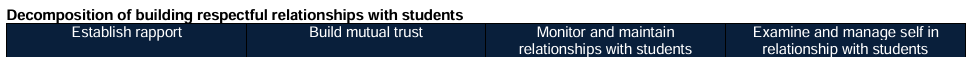 Read the article entitled Building Respectful Relationships. 
As you read the article, add to your graphic organizer about how  building respectful relationships contributes to a collaborative civic space.
[Speaker Notes: Guiding Notes:

Read the article entitled, Building Respectful Relationships. As you read the article, add to the graphic organizer about how building respectful relationships contributes to a collaborative civic space.  The graphic organizer referenced here is on the note catcher where it says: Slides 13, 14, 15, 16, 17, 18 and 19. 

Resource:
Teaching Works Team. (2019, August) Building Respectful Relationships. TeachingWorks - University of Michigan. https://library.teachingworks.org/wp-content/uploads/10_BRR_decomp_092019.pdf]
15
Ways to Engage Student Voice in Building Community: Establishing Routines and Agreements
Another way to engage student voice in building community is to build, establish and maintain community expectations and agreements where student voice is valued. 
Review the information in the chart on the following slide. As you read, add to your graphic organizer about how establishing routines and agreements about classroom behavior contributes to a collaborative civic space.
[Speaker Notes: Guiding Notes:

Read the slide.]
16
Establishing Routines and Agreements
[Speaker Notes: Guiding Notes: 

As you read, add to your graphic organizer about how establishing routines and agreements about classroom behavior contributes to a collaborative civic space. The graphic organizer referenced here is on the note catcher where it says: Slides 13, 14, 15, 16, 17, 18 and 19.]
17
Community Agreements
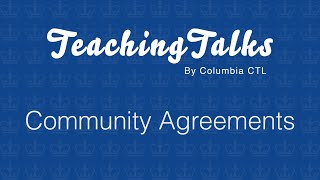 What are community agreements and why should they be co-created with students?
[Speaker Notes: Guiding Notes:

Watch the video entitled Community Agreements. As you are watching the video, reflect on the question on the slide.

Resource:
Columbia University. (September 16, 2024). Community Agreements. TeachingTalks by Columbia Center for Teaching and Learning. https://www.youtube.com/watch?v=LrKdnDgUhJg&t=138s]
Community Agreement Co-creation
Questions to Consider:
Examples
What helps you feel comfortable participating and sharing in a course?

How will we engage with each other throughout this course?

How should we handle disagreements or challenging dialogues?

If you have specific agreements you want to see included, share those with students.
“Take Space, Make Space”


“Listen Actively and Respectfully”
Resource:
Columbia University. (September 16, 2024). Community Agreements. TeachingTalks by Columbia Center for Teaching and Learning. https://www.youtube.com/watch?v=LrKdnDgUhJg&t=138s
[Speaker Notes: Guiding Notes:

Read the slide. These questions and examples are from the Community Agreements video you just watched. Using what you have learned from the video, add to the graphic organizer about how co-creating agreements contributes to a collaborative civic space. The graphic organizer referenced here is on the note catcher where it says: Slides 13, 14, 15, 16, 17, 18 and 19. 

Resource:
Columbia University. (September 16, 2024). Community Agreements. TeachingTalks by Columbia Center for Teaching and Learning. https://www.youtube.com/watch?v=LrKdnDgUhJg&t=138s]
19
Routines and Agreements:
Co-creating norms in a social studies classroom
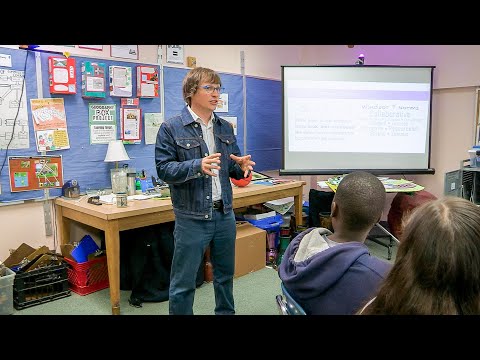 What does it look like, feel like, and sound like to co-create norms with students in a social studies classroom?
[Speaker Notes: Guiding Notes:

Watch the video entitled Fostering Belonging With Classrooms Norms. As you are watching the video, reflect on the question on the slide. 

When the video concludes, add to the graphic organizer with observations how co-creating norms contributes to a collaborative civic space. The graphic organizer referenced here is on the note catcher where it says: Slides 13, 14, 15, 16, 17, 18 and 19. 

Resource:
Edutopia (January 14, 2029). Fostering Belonging With Classroom Norms. https://www.youtube.com/watch?v=oRXYc4xmvwg]
20
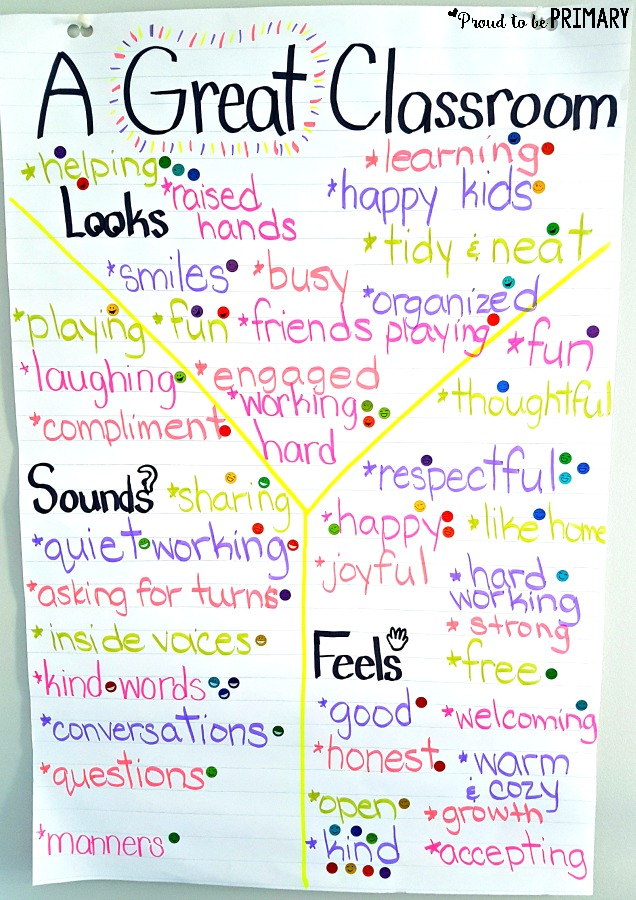 Co-creating Routines and Agreements: Classroom Contracts
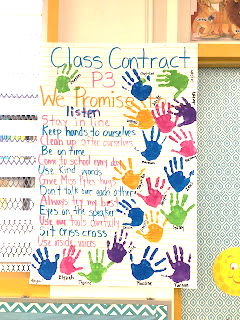 A classroom contract is an agreement between the members of the classroom community (teacher, students) to which all parties are held accountable.
[Speaker Notes: Guiding Notes:

Read the slide and define classroom contracts on your note catcher where it says Slide 20.]
21
Co-creating Routines and Agreements: 
Classroom Contracts (2)
Why does the teacher identify himself as a member of the classroom community?
How does the teacher implementation of this strategy contribute to its effectiveness? 
How can a classroom contract facilitate collaborative civic spaces?
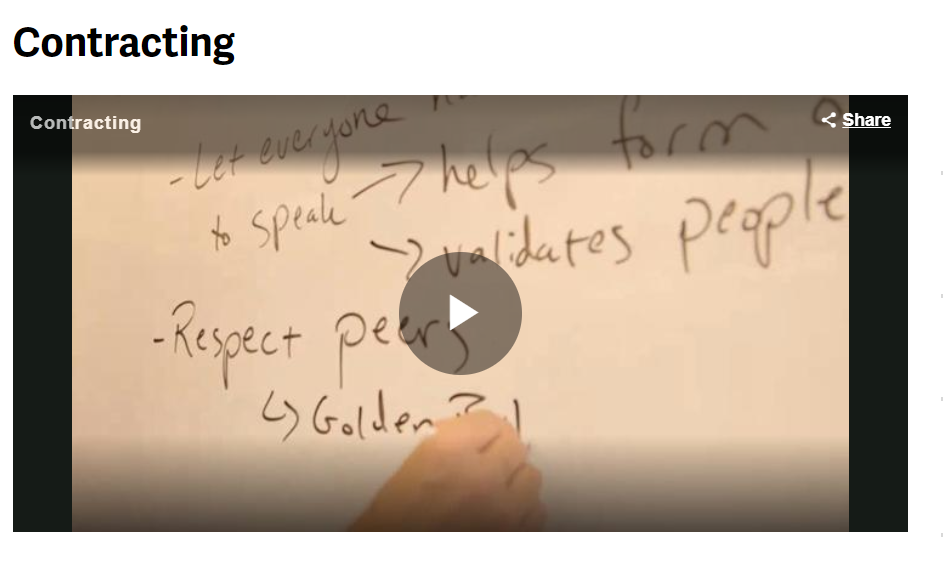 [Speaker Notes: Guiding Notes:

Watch the video entitled Teaching Strategy: Contracting. As you are watching the video, reflect on the question on the slide. 

When the video concludes, answer the questions on the screen where it says Slide 21 on your note catcher. 

Resource:
Facing History Ourselves. (n.d.) Teaching Strategy: Contracting. https://www.facinghistory.org/professional-development/ondemand/contracting]
22
Co-creating Routines and Agreements: 
Classroom Contracts (3)
Read and annotate this Classroom Contract Activity.

●Underline key ideas and major points.
●Write a ? next to anything that is confusing.
●Circle key words or phrases.
●Put an ! next to information that helps you make a connection to how classroom contracts are used to engage student voice in community building.
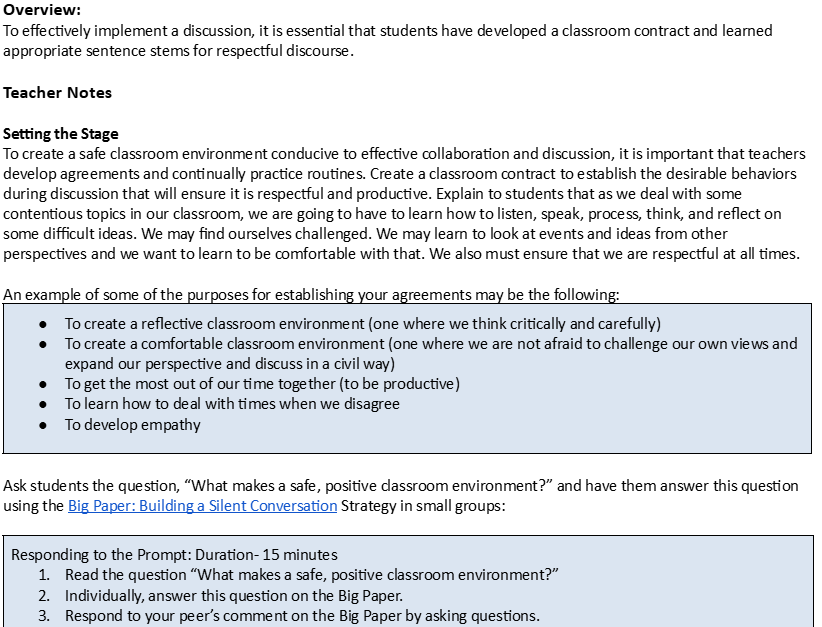 [Speaker Notes: Guiding notes:

Read the slide. Next, read the classroom contract activity and annotate it according to the directions on the slide. If you are unable to annotate it as directed on the slide, use a different color highlighter for each task (yellow for underlining, etc.).  

As you read the classroom contract activity, pay attention to why the contract is created, how it is co-created, tips on how to implement it regularly, and considerations for how to revise it as it is used throughout the year.]
23
Reflection
How do we engage student voice when building community in the classroom?
Using what you have learned in this module, identify three ways that you can include more student voice when building community in your classroom.
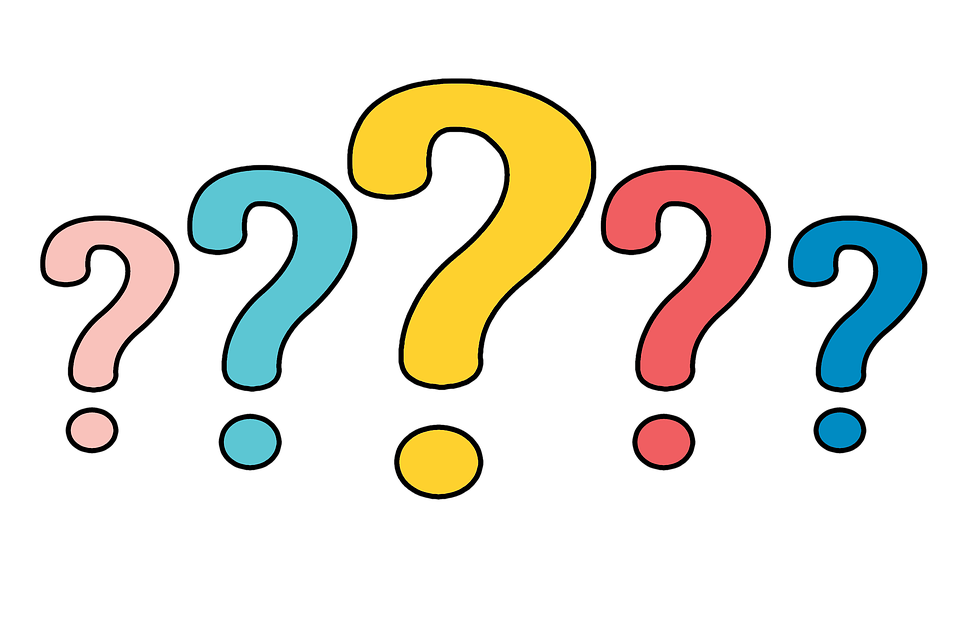 [Speaker Notes: Guiding Notes:

Read the slide and answer these two questions where it says Slide 23 on your note catcher.]
24
Creating Collaborative Civic Spaces Module Series
Module Three:

How do we engage student voice when building community in the classroom?
[Speaker Notes: Guiding Notes:

This concludes Module Three. 

The KDE needs your feedback on the effectiveness of this module, the learning platform and how the consultants may best support you as you take the next steps in the implementation process. Complete a short survey to share our thinking and provide them with feedback on how the KDE can best meet our needs. Feedback from our surveys will be used by the KDE to plan and prepare future professional learning.


Post Survey: https://docs.google.com/forms/d/e/1FAIpQLScCoWs8UDMqBOge_dr_Z1LOYRaBwQQOu8MtkLrVRpzhGGDMbg/viewform?usp=sf_link]